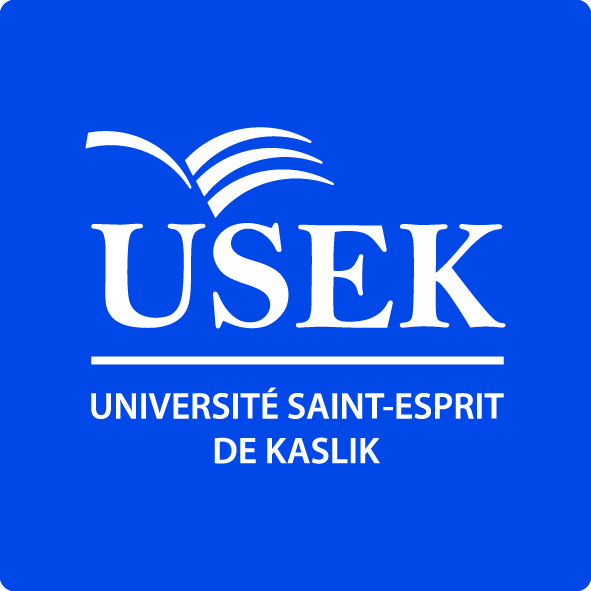 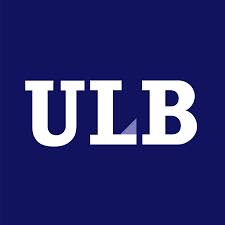 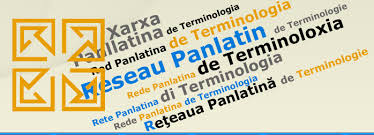 Du “too big to fail” au “too big to believe”
Quand l’emprunt trace sa voie dans la terminologie française de la crise budgétaire américaine
Andrée AFFEICH
Université Saint-Esprit de Kaslik
Département d’Interprétation et de Traduction
andreeaffeich@usek.edu.lb
www.usek.edu.lb
[…] sur le plan international, on assistait rapidement à la rupture de la coalition anti-hitlérienne et à une politique d’intégration de notre pays dans une coalition dirigée par les Etats-Unis à la faveur du Plan Marshall, puis du Pacte Atlantique. Dans ce contexte, l’anglo-américain s’installait comme langue dominante dans tout l’Ouest de l’Europe. Ce rappel était nécessaire pour expliquer que les contacts de la langue française se sont établis essentiellement avec l’anglo-américain. Traiter des emprunts du français dans la période contemporaine, c’est essentiellement analyser le cheminement des américanismes dans notre langue (Guilbert, 1975, p. 89)
Tableau 1 : Quelques caractéristiques de notre corpus
Tableau 2 : Le corpus
[…] ces nouvelles unités [c’est-à-dire les unités de nomination empruntées aux autres langues] ne sont pas des pièces du sous-système de nomination mais des unités de nomination à part entière. Ainsi a été créé en rupture avec le système ancien, un sous-ensemble d’unités de nomination amorphes qui peuvent être regardées comme des unités à racines syllabiques, c’est-à-dire à radicaux […]. L’emprunt à une langue étrangère est tout à fait comparable à celui d’un bruit ; le « mot » d’une autre langue est pour la langue emprunteuse un élément du monde à l’instar du bruit, même si le « mot » emprunté est, différemment, déjà un produit culturel (Roman, 1999, pp. 146-147)
Tableau 3 : Cas de xénismes
La réforme de la santé, baptisée "Obamacare".

La loi sur la santé surnommée "Obamacare" (contraction d’Obama et "health care", qui signifie "santé".

Le Medicare [assurance-maladie pour les personnes âgées]

Le financement de l’assurance-santé des retraités (Medicare)

Medicaid (assurance maladie des personnes pauvres ou handicapées)
après extraction, nous avons éliminé les termes empruntés jugés appartenant au vocabulaire général et qui ne font pas partie de la nomenclature des termes économiques relatifs à la crise budgétaire, tels "lame duck", "stand-by", "geeks", "happy end", "mid-terms", règlement de compte à "ok corral".
Tableau 4 : Termes empruntés
Facteurs qui semblent être les plus marquants dans la génération de l’emprunt linguistique dans le domaine économique qui fait l’objet de cette étude :
Le premier facteur est socio-culturel et est lié au snobisme, à l’exotisme
On parle franglais par besoin d’être à la mode, de faire branché, ou bien en raison du milieu culturel multilingue dans lequel le français est pour certains une seconde langue (Zanola, 2008, p.88)
Le gridlock ("blocage") est le défi numéro un de Barack Obama qui devra prouver sa capacité à faire aboutir des négociations bipartisanes, ce qu'il n'a pas réussi à faire au cours de son premier mandat, alimentant les désillusions au sein de son propre camp
Le deuxième facteur est l’instabilité terminologique et la multiplicité des équivalents français suite à l’apparition d’un nouveau concept
Pour « fiscal cliff » qui date de 2010-2011, nous avons relevé en français les néologismes : « falaise fiscale » (4), « mur budgétaire » (4), « mur fiscal » (1)
on imagine l’embarras du locuteur francophone qui, contraint de faire un choix délicat, optera finalement pour l’expression anglo-saxonne (Soubrier, 1998, p. 409)
"Mur budgétaire", "falaise fiscale", "Taxmageddon"... Cet ensemble d'exemptions fiscales dont la prolongation, ou l'arrêt, doit être décidé avant la fin de l'année aura fait couler beaucoup d'encre…
… la reconduction des coupes budgétaires automatiques ("sequester")…
“Séquestration” est le mot compliqué utilisé pour désigner les coupes budgétaires automatiques totalisant 1 200 milliards de dollars sur plus de dix ans.
…importantes coupes automatiques et arbitraires dans les dépenses de l’État [qualifiées par les démocrates de “séquestre”…
Le troisième facteur est la nécessité. L’emprunt se fait par nécessité dans le cas où l’on doit répondre à un besoin linguistique afin de combler un vide lexical.
C’est le cas de « baby-boomers » implanté depuis longtemps dans le lexique français mais qui ne possède toujours pas un équivalent français, et surtout de « shutdown » néologisme anglais né pour désigner l’arrêt des activités gouvernementales fédérales en 2013 aux États-Unis
Ce "shutdown" - le terme américain qui désigne la fermeture partielle des services fédéraux…

Face à ce «shutdown» -la fermeture partielle des services fédéraux…
L’emprunt a certes tracé sa voie dans la terminologie française de la crise budgétaire américaine, mais la portée de ce phénomène n’est pas alarmante. Les résultats nous montrent que 2 termes de nos listes enregistrent des occurrences supérieures à 10
L’emprunt qui fait peur est cet emprunt fait par facilité et par vitesse, ou qui marque une ignorance chez certains des concepts étrangers et les poussent à emprunter sans hésitation, ni réflexion. Pour continuer à parler du monde, la langue française, comme tout autre langue, doit être « nataliste, tolérante, mondiale dans son dessein, pluraliste dans sa démarche ». Pour conclure, « en faveur d’une langue ni pure ni soumise : francophone » (Rey cité in Cerquiglini, 2007)
Références

 AFFEICH, Andrée (2010) : Rupture et continuité dans le discours technique arabe d’Internet, Thèse de doctorat, Université Lumière Lyon 2, 467 p. 
 ASSAL, Allal (1993) : « Calque et emprunt terminologique : le cas des biotechnologies », CERTIL, Le Havre, Université du Havre, no 2, pp. 9-16.
 BOWKER, Lynne et Jennifer PEARSON (2002) : Working with Specialized Language.- A practical guide to using corpora, London / New York, Routledge, 242 p.  
 CERQUIGLINI, Bernard (19/10/2007) : « Le plaidoyer d’Alain Rey pour un français ni pur ni soumis », Le monde (en ligne : http://www.lemonde.fr/web/article/0,1-0@2-3260,36-968234,0.html).  
 GUILBERT, Louis (1975) : La créativité lexicale, Paris, Librairie Larousse, 285 p. 
 HABERT, Benoît (2000) : « Des corpus représentatifs : de quoi, pour quoi, comment ? », in BILGER, Mireille, dir., in Linguistique sur corpus.- Études et réflexions, Cahiers de l’Université de Perpignan, Presses universitaires de Perpignan, no 31, pp. 11-58. 
 HUMBLEY, John (1974) : « Vers une typologie de l’emprunt linguistique », Cahiers de lexicologie, Paris, Didier / Larousse, vol. 25, no 2, pp. 46-70. 
 KOCOUREK, Rostislav (1991) (1e éd. 1982) : La langue française de la technique et de la science, Wiesbaden, Oscar Brandstetter Verlag, 327 p. 
 La Fontaine (1972) : Fables, Paris, Le livre de poche, 395 p. 
 MARSHMAN, Elizabeth (2003) : « Construction et gestion des corpus : Résumé et essai d’uniformisation du processus pour la terminologie » pp.1-18 (en ligne : http://olst.ling.umontreal.ca/pdf/terminotique/corpusnormes.pdf).
MEILLET, Antoine (1982) : Linguistique historique et linguistique générale, Paris, Champion, Genève, Slatkine, 334 p.  
 PERGNIER, Maurice (1989) : Les anglicismes, Paris, PUF, Coll. Linguistique nouvelle, 214 p.
 ROMAN, André (1999) : La création lexicale en arabe.- Ressources et limites de la nomination dans une langue humaine naturelle, Lyon, PUL, Coll. Études arabes, 247 p.  
 SINCLAIR, John (1991) : Corpus, Concordance, Collocation, Oxford, Oxford University Press, Coll. Describing English Language, 179 p. 
 SOUBRIER, Jean (1998) : « Néologismes et termes d’emprunt dans le français des affaires. Une étude de la terminologie en usage dans les offres d’emploi de la presse française », in Actes du Colloque La mémoire des mots, Editions AUPELF-UREF, Collection Actualité Scientifique, pp. 403-418.
 TOURATIER, Christian (1994) : « Les problèmes de l’emprunt », L’emprunt, Cercle linguistique d’Aix-En-Provence, Université de Provence, Travaux 12, pp. 11-22. 
 ZANOLA, Maria Teresa, (2008) : « Les anglicismes et le français du XXIe siècle : la fin du franglais ? », Synergies, no 4, pp. 87-96.
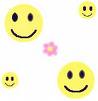 Merci de votre attention